Composition in Watermarking Schemes
Software Watermarking
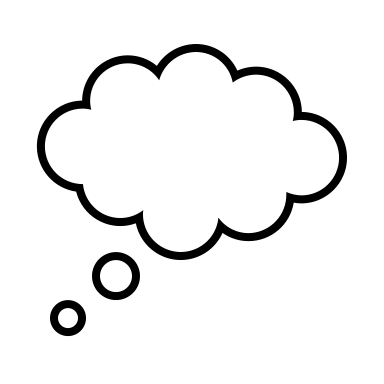 Protect the copyright of software:
Learn the program
 and pirate!
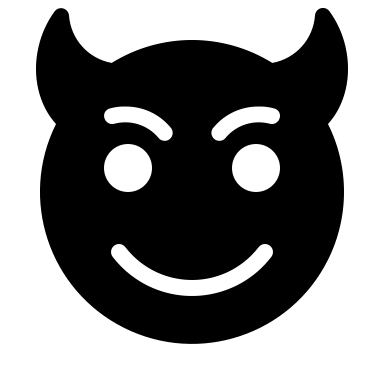 [Speaker Notes: The goal of watermarking is to protect copyright of softwares]
Software Watermarking
If mark is removed, 
program is destroyed:
Embed a mark into program:
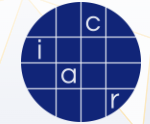 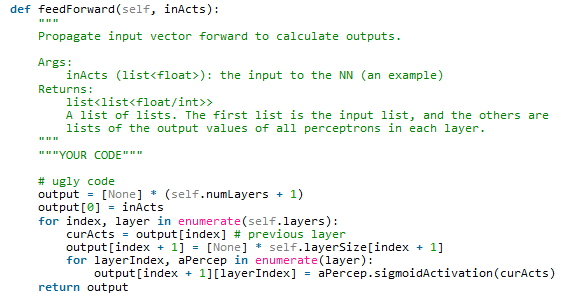 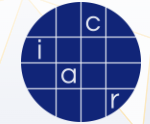 [Speaker Notes: Software watermarking is a way to embed a mark into a program so that when the mark is removed, the program will be destroyed.]
Software Watermarking
If mark is removed, program is destroyed:
Embed a mark into program:
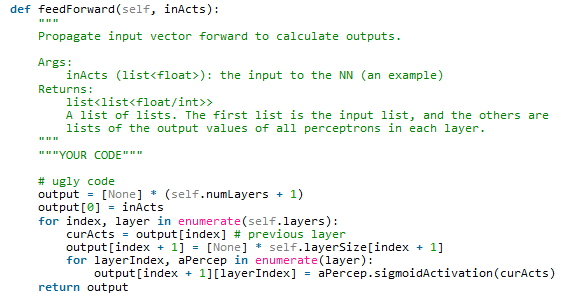 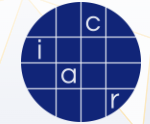 Major algorithms:

Mark (𝐶, 𝑚) → 𝐶’ : Takes circuit 𝐶 and mark 𝑚 and outputs a marked circuit 𝐶’
 
Extract (𝐶’) → 𝑚/⊥:  Extracts the mark from a circuit 𝐶’
[Speaker Notes: The two major algorithms of watermarking scheme are:….]
Software Watermarking: Correctness property
Functionality-Preserving:
On input a circuit 𝐶 (and mark 𝑚), the Mark algorithm outputs a circuit 𝐶′ where 𝐶(𝑥) = 𝐶′(𝑥) on almost all inputs 𝑥
Software Watermarking: Security property
Literature on watermarking
Focus has been on cryptographic functions: PRF, SKE/PKE, signatures, advanced encryptions ([CHN+16, KW17, GKWW21, GKM+19, CFNP01,Nis20])
Limitation of past works:
Past constructions are “ad-hoc” and “from scratch” for each cryptographic primitive:
 Different primitives go through separate constructions and security proofs
[Speaker Notes: One limitation of past works is that existing schemes are ad-hoc and each built from scratch. 

The constructions for e.g. PRFs, SKE, PKE each has to go through separate constructions and proofs.]
Limitation of past works:
Past constructions are “ad-hoc” and “from scratch” for each cryptographic primitive:
 Different primitives go through separate constructions and security proofs


In cryptography, we often build one primitive from existing ones
Question on watermarking
Question:
Can we compose “building-block” watermarkable cryptographic functions to obtain more advanced watermarkable functions?
Question on watermarking
Our Results
Example applications of main theorem
* Building blocks with * do not need to be watermarkable!  Explain later
[Speaker Notes: Following our main theorem, we show a few applications of our theorem. 
A large number of constructions fit into our framework, such as……]
Our results: revisiting definitions
[Speaker Notes: Along the way. We also revisit the security definition of watermarking.

We note that an adversary’s cryptographic program does not have to perform exactly the same as the original honest circuit in order to be “useful”: as long as it performs a cryptographic functionality, by breaking the underlying security game. Then we say that this adversarial program is “good”, and unremovability security says that we should be able to extract a valid mark from any such program.

For example…..]
Watermarking Composition
* For an honestly marked program, only one unique mark m will be extracted
[Speaker Notes: Our construction for the watermarking composition for watermarkable P from …. Is almost the same as the black box construction for plain P from plain …..

Additionally we have the Mark and Extract algorithms as follows:
…….]
Unremovability Security Intuition:
To make above reduction go through…
Further simplified
Thank you!
See our paper for details + open questions:
https://eprint.iacr.org/2024/1662
Our results: applications of the main theorem
* Building blocks with * do not need to be watermarkable!  Explain later